State Board Presentation 4.10.2014
Modified Diploma:  Update and Discussion
Sarah Drinkwater
Derek Brown
Michelle Zundel
Diploma Options In Oregon
Each student demonstrates the knowledge and skills necessary to transition successfully to post-secondary school and work
Oregon has high expectations for all students, including students with disabilities
Oregon Diploma/Modified Diploma/Extended Diploma
Historical Perspective Related to Federal Financial Aid
Higher Education Act of 1965 provided for the opportunity to receive federal assistance for college
Ability to Benefit clause was removed in 2011 eliminating federal student aid eligibility for students without a certificate of graduation (high school diploma)
Oregon’s Modified Diploma
Approved by the State Board in 2009

Includes specific eligibility and credit/essential skill requirements

ODE requested guidance from federal government in 2009 as to whether the Modified Diploma met the requirement of a ‘high school diploma’ for federal financial aid
Oregon’s Modified Diploma
July 2009 – US Department of Education responded that the Modified Diploma did not meet requirements for federal financial assistance

Students could establish eligibility for federal financial assistance under Title IV by passing the ‘ability to benefit’ test (this was available until 2012)
Recent Guidance/Clarification from OSEP and Federal Financial Aid
Definition – the student must have a ‘certificate of graduation from a school providing secondary education (high school diploma)’

High school diploma is the basic qualification awarded to students who graduate from a state/private secondary school after completing formal instruction

A high school diploma may be used to meet the general eligibility requirements for receiving Title IV federal financial assistance
Positive Outcomes for Students in Oregon
Oregon Diploma – eligible for federal and state financial assistance for college; apply to the military

Modified Diploma – eligible for federal and state financial assistance for college; apply to the military

Extended Diploma – eligible for federal and state financial assistance; apply to the military
Benefits of Modified Diploma
Walk in Graduation Ceremony

Call Yourself
 “High School Graduate”

18-21 year olds can continue 
working toward standard 
diploma
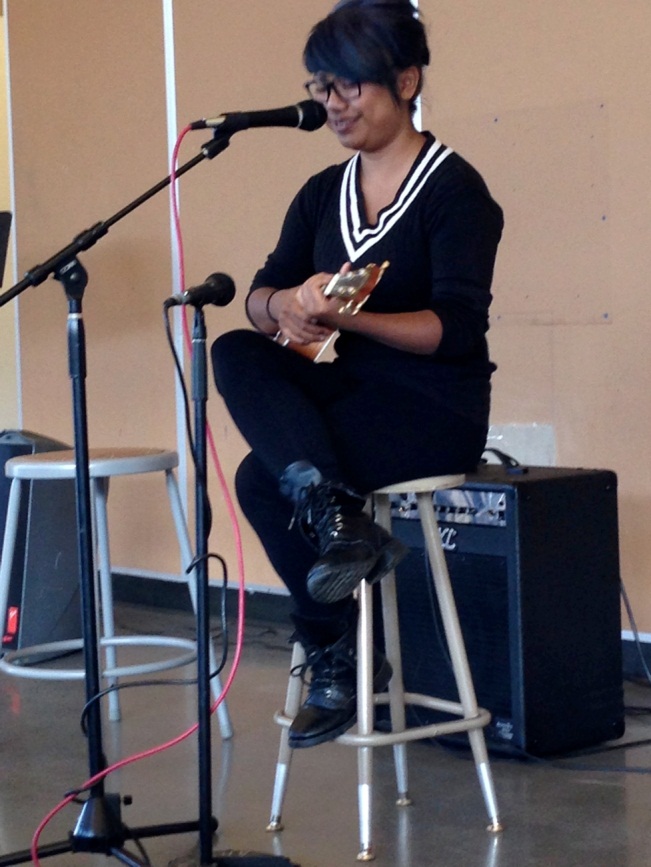 Benefits of Modified Diploma cont.
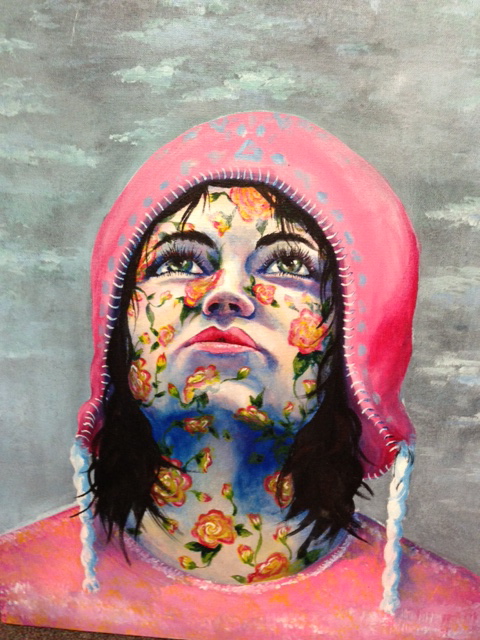 Qualify for state and local 
scholarships

Join the workforce

Preserves a sense 
of accomplishment
# Modified Diplomas Increase
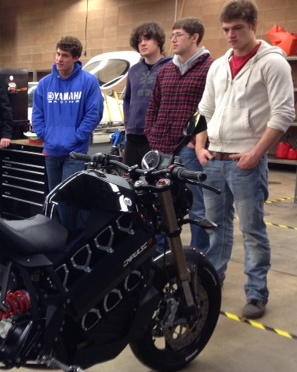 Previously earned by 
Site Based students who 
required modified curriculum

Now also earned by students 
in Resource who required 
accommodations

Due to Essential Skills 
requirements
Reward Persistence
Remove the stigma of
 		a fifth year senior
Don’t penalize schools for fifth year seniors
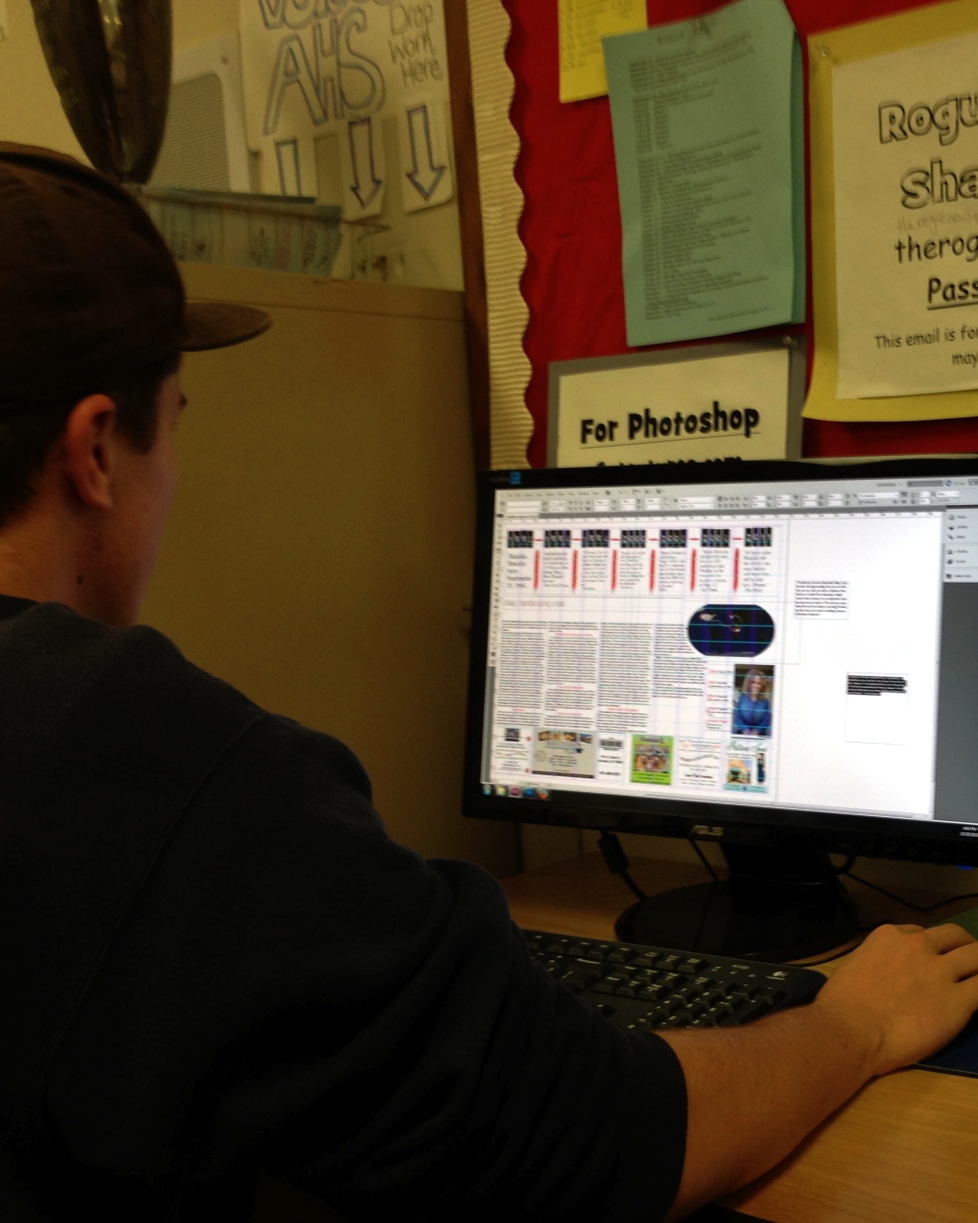 Personalization
It is the purpose of schools to cultivate individual talents.” 

–Yong Zhao 
University of Oregon